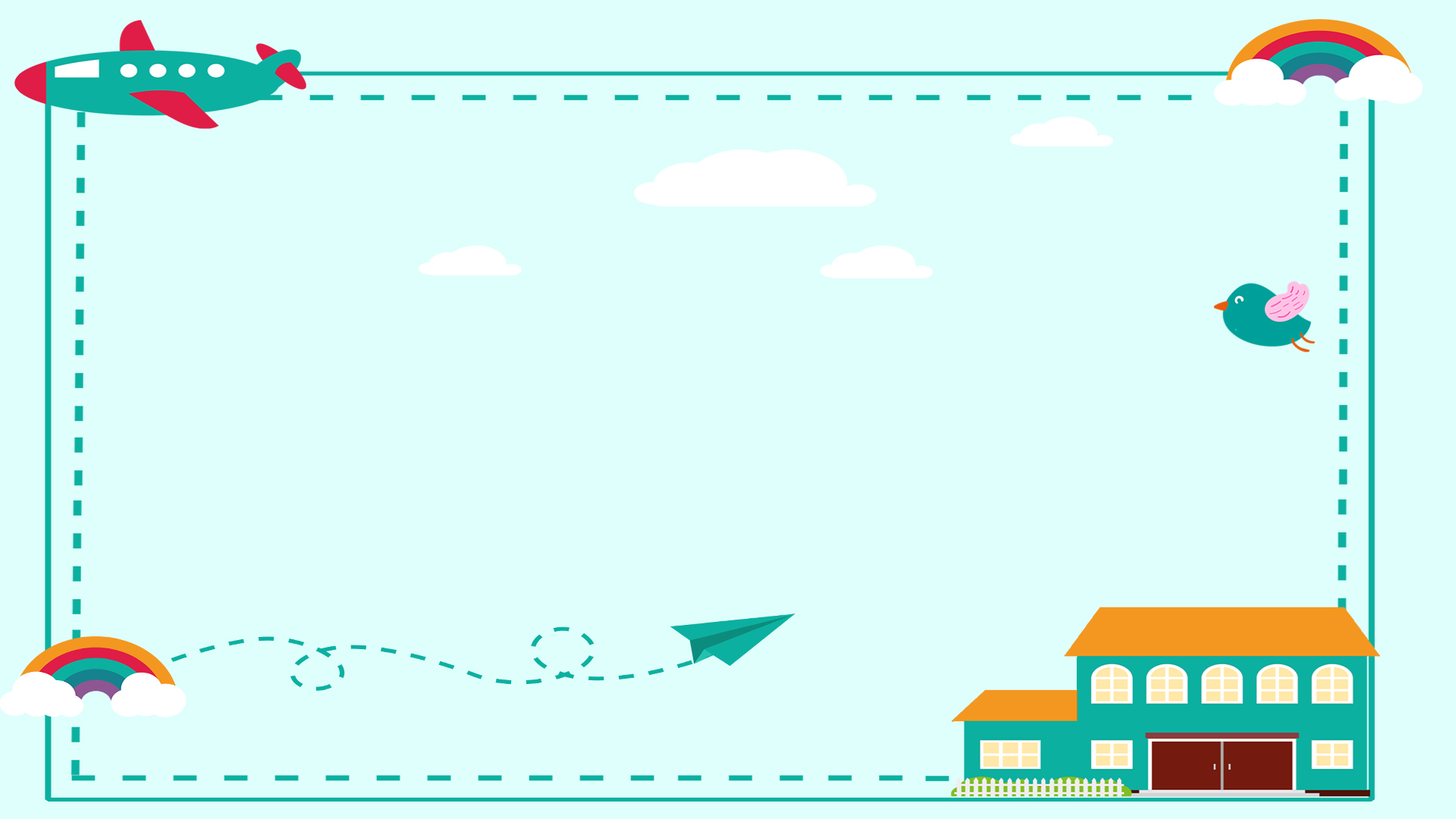 ỦY BAN NHÂN DÂN QUẬN LONG BIÊN
TRƯỜNG MẦM NON THẠCH CẦU
LÀM QUEN VĂN HỌC
Đề tài: Thơ “ Bàn tay cô giáo”
Lứa tuổi : Mẫu giáo lớn
Giáo viên : Nguyễn Thị Kim Chi
Năm học: 2023- 2024
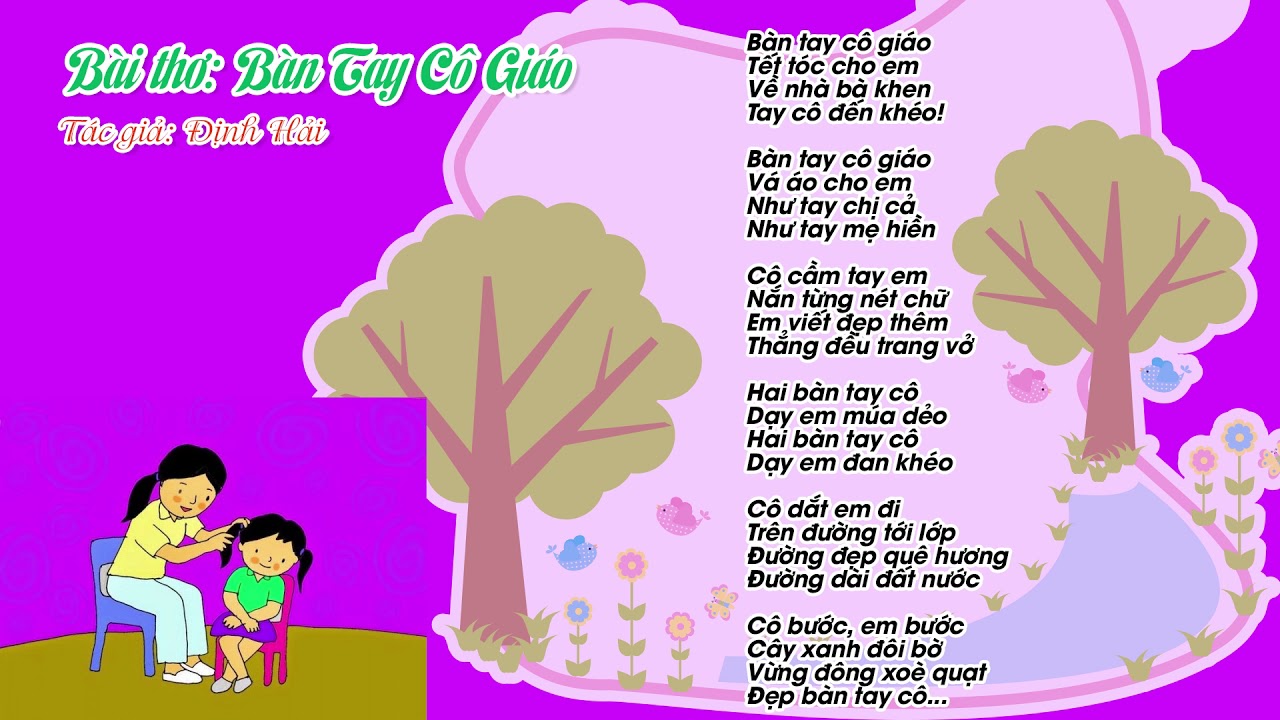 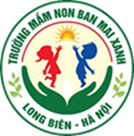 Hình ảnh minh họa.
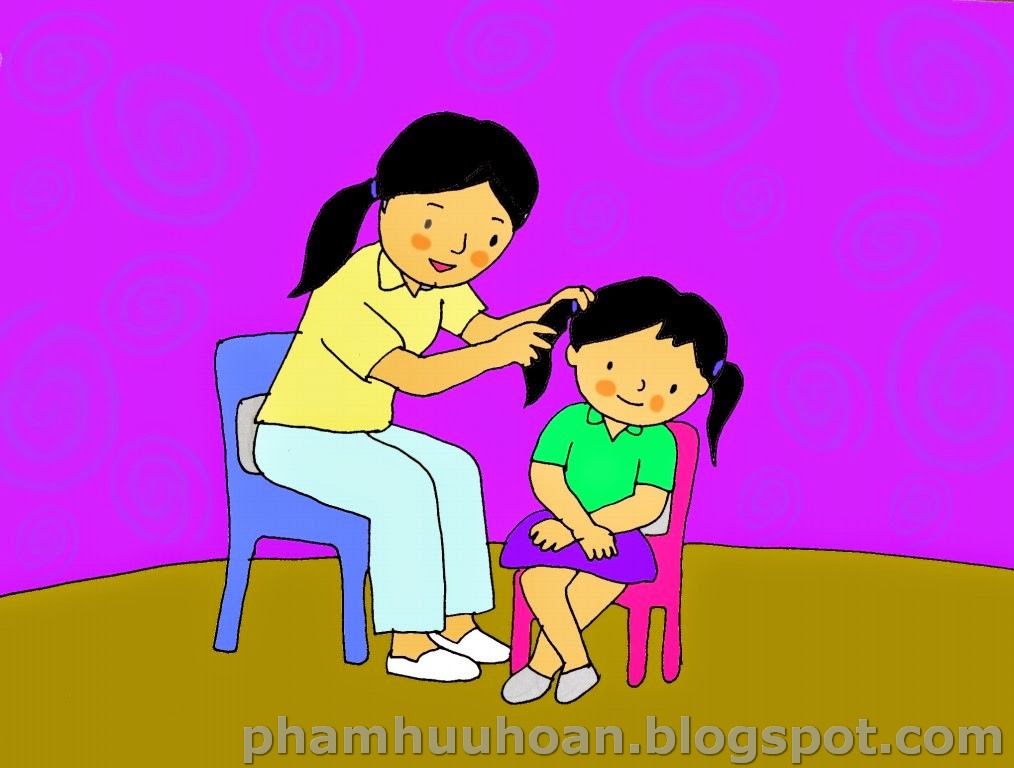 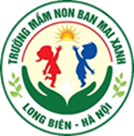 Bàn tay cô giáo
Tết tóc cho em
Về nhà bà khen
Tay cô đến khéo
Bàn tay cô giáo 
Vá áo cho em
Như tay chị cả
Như tay mẹ hiền
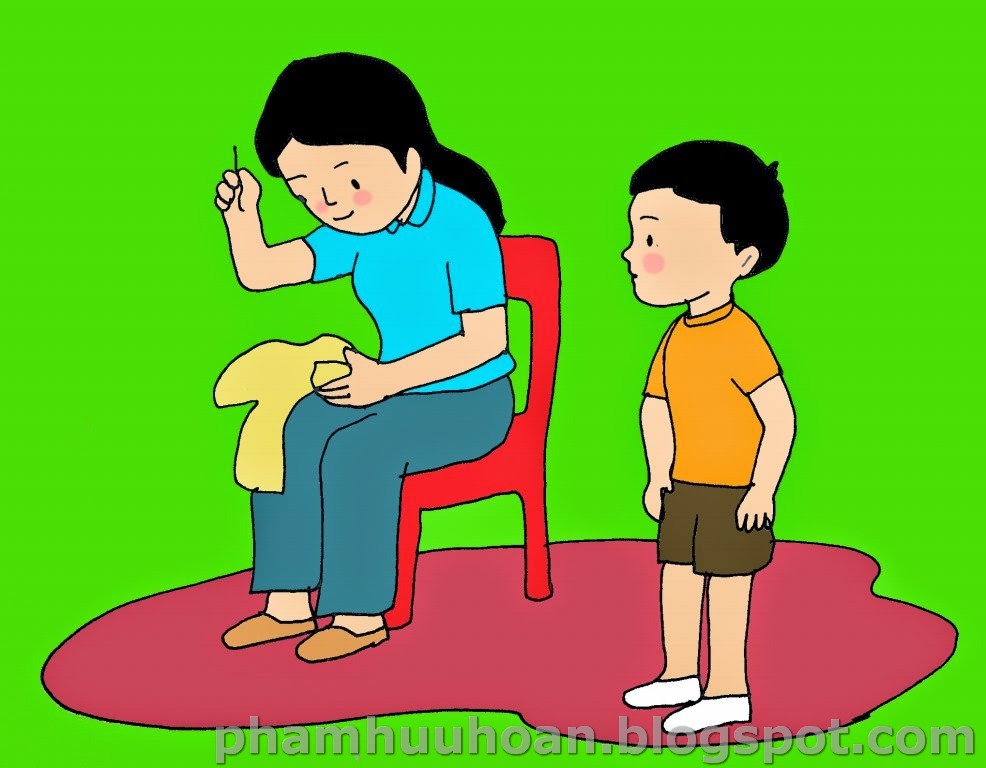 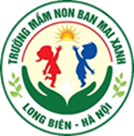 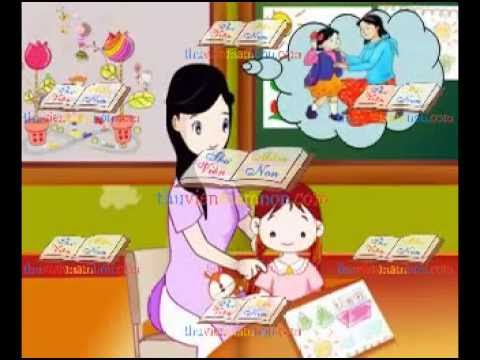 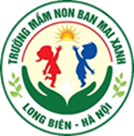 Cô cầm tay em
Nắn từng nét chữ
Em viết đẹp thêm
Thẳng đều trang vở
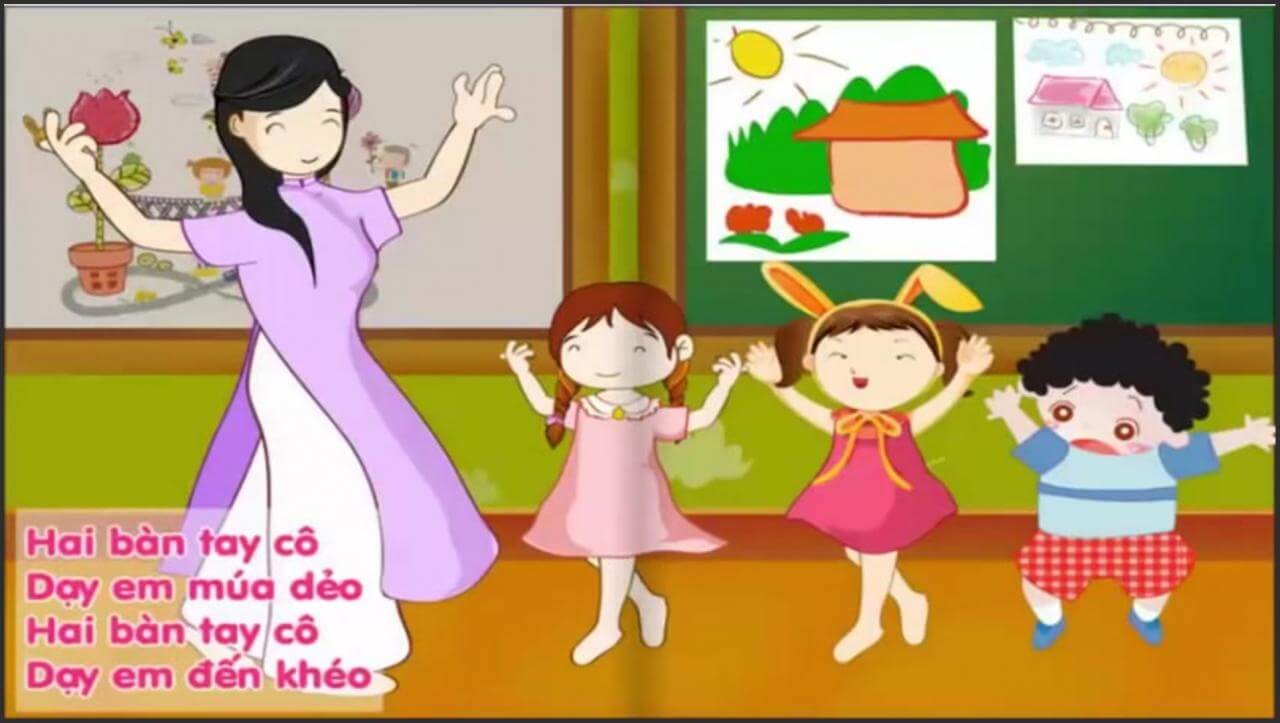 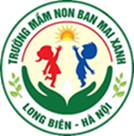 Hai bàn tay cô
Dạy em múa dẻo
Hai bà tay cô
Dạy em đan khéo
Cô dắt em đi
Trên đường tới lớp
Đường đẹp quê hương
Đường dài đất nước
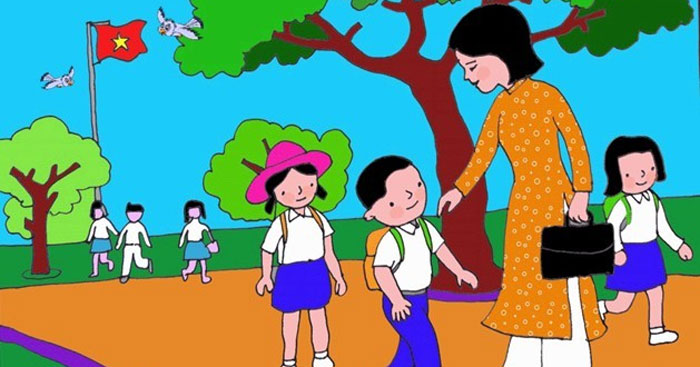 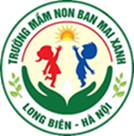 Cô bước, em bước
Cây xanh đôi bờ
Vừng đông xòe quạt
Đẹp bà tay cô...
Chúc các con chăm ngoan học giỏi !
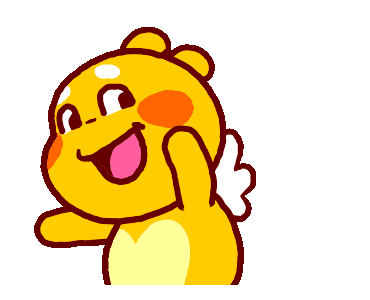 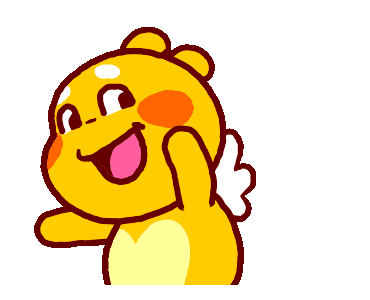 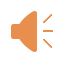